Autyzm – co to znaczy ?
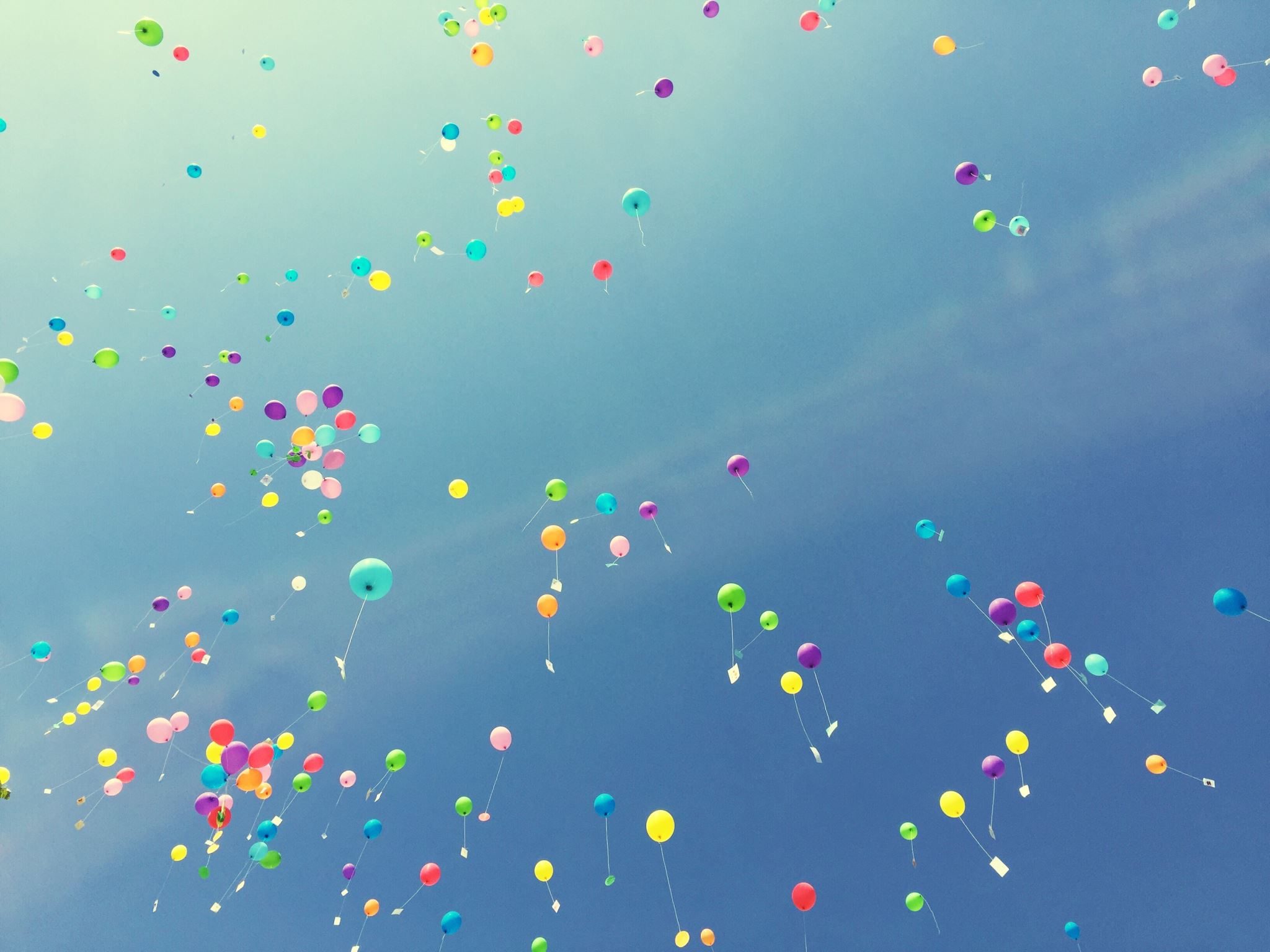 Czym jest autyzm?
Autyzm nie jest chorobą, ale zaburzeniem rozwoju to znaczy, że cała ścieżka rozwoju osoby autystycznej jest inna od standardowej. Mówiąc innymi słowami: autyzm oznacza, że mózg pracuje w niestandardowy sposób.
Autyzm rozumiemy jako spektrum. Oznacza to, że autyzm jest trochę inny dla każdej osoby. Osoby z diagnozami ze spektrum autyzmu mają bardzo różne nasilenie zachowań i cech wynikających z autyzmu.
Autyzm – jak często występuje
Autyzm diagnozuje się u około 1 na 100 dzieci w Europie. 
Występuje u chłopców 4 razy częściej niż u dziewczynek.
W ostatnich latach badacze autyzmu sugerują, że objawy u dziewczynek wyglądają trochę inaczej niż objawy u chłopców. Przez to dziewczynki w spektrum autyzmu mogą nie otrzymywać diagnozy lub otrzymywać ją późno.
Objawy autyzmu
Autyzm jest diagnozowany na podstawie zachowań i cech występujących w 3 obszarach (tzw. triada autyzmu):
Interakcje społeczne
Komunikacja
Powtarzalne, stereotypowe zachowania
Interakcje społeczne
Osoby z autyzmem mają trudność w rozumieniu zachowania innych ludzi, często trudno jest im zrozumieć jak inne osoby się czują i co mają na myśli. Wyzwaniem jest dla nich im nawiązywanie przyjaźni i dogadywanie się w codziennych sytuacjach. Osoby w spektrum autyzmu mogą mieć trudności w rozumieniu gestów i odczytywaniu mimiki twarzy.
Objawy autyzmu w zakresie interakcji społecznych to m. in:
dziecko nie wskazuje palcem, żeby pokazać, że coś je interesuje
dziecko nie patrzy na przedmioty, które wskazuje rodzic
małe zainteresowane ludźmi lub brak świadomości ich obecności
trudności w inicjowaniu kontaktu, angażowaniu się w zabawy w grupie, zdobywaniu przyjaciół
brak wchodzenia w role i udawania w zabawie (tzw. zabawa „na niby”)
brak naśladowania
trudności w rozumieniu uczuć lub mówieniu o uczuciach
brak dzielenia się osiągnięciami lub zainteresowaniami np. zabawkami, rysunkami
Komunikacja
Część osób z autyzmem nie mówi, ale używa innych form komunikacji np. wskazywanie obrazków w książkach do komunikacji lub pisanie. Osoby, które świetnie posługują się mową wysławiają się w sposób, który może wydawać się nietypowy lub usztywniony. Czasami osoby w spektrum autyzmu powtarzają te same słowa lub wyrażenia (to tzw. echolalia ).
Objawy autyzmu w zakresie komunikacji to m. in:
opóźniony rozwój mowy
unikanie kontaktu wzrokowego
mimika twarzy jest niedostosowana do wypowiedzi
trudności z odczytywaniem mimiki twarzy, tonu głosu, gestów rozmówcy
nietypowy ton głosu lub nietypowy rytm mowy np. wymawianie każdego zdania jak pytania
powtarzanie słów lub zdań tzw. echolalia np. w odpowiedzi na pytanie, powtarza je, zamiast udzielenia odpowiedzi
wypowiedzi mogą sprawiać wrażenie nieadekwatnych do sytuacji
trudność w komunikowaniu potrzeb lub pragnień
branie wypowiedzi zbyt dosłownie – nie rozumienie poczucia humoru, ironii, metafor
Usztywnione zachowania
Osoby z autyzmem często silnie przywiązują się do wzorców lub rutyn np. chodzenie zawsze tą samą drogą, układanie zabawek na półce, zawsze w tej samej kolejności. Nie lubią zmian a nieoczekiwane wydarzenia bywają dla nich bardzo stresujące. Często też bardzo silnie angażują się w zainteresowanie jednym albo kilkoma tematami np. autobusy, samochody określonej marki, znaki drogowe, dinozaury, liczby itd..
Objawy autyzmu w zakresie usztywnionych zachowań to m. in:
przywiązanie do rutyny np. dziecko nalega na chodzenie dokładnie tą samą drogą do szkoły lub jedzenie na tym samym talerzu
trudności z adaptacją do zmian w planie lub w środowisku np. przemeblowanie, zmiana godziny wyjścia do szkoły
nietypowe przywiązanie do zabawek lub obiektów tj. klucze, włączniki światła, nitki
zainteresowanie wąską dziedziną wiedzy np. rozkłady jazdy tramwaju, dinozaury, liczby, odkurzacze określonej marki
spędzanie dużej ilości czasu na układaniu zabawek w specyficzny sposób, obserwowaniu poruszających się przedmiotów (np. wentylator, pralka), koncentrowanie się na specyficznej części przedmiotu (np. kółko od auta)
wielokrotne powtarzanie ruchów tj. trzepotanie rękami na wysokości oczu, kręcenie się wokół własnej osi – tzw. stereotypie ruchowe lub autostymulacje
Zmysły, które są zbyt wrażliwe lub za mało wrażliwe
Autyzm bardzo często łączy się z nietypowym odbieraniem świata za pomocą zmysłów. Osoby w spektrum autyzmu mogą odczuwać zwykłe bodźce jako mało intensywne (nie czuje uścisku dłoni) albo zbyt intensywne (uścisk dłoni czuje tak silnie jak poparzenie).
Problemy z nadwrażliwymi zmysłami albo zbyt małym odczuwaniem przez zmysły mogą być bardzo dotkliwe. Część dorosłych osób z autyzmem mówi np. o tym, że kiedy patrzą drugiej osobie w oczy, to jest to dla nich przykre doświadczenie dyskomfortu lub nawet bólu. Niektórzy przebywając w tłocznym pomieszczeniu pełnym głośnych dźwięków opisują uczucie paniki i przeładowania bodźcami.
Co może wskazywać na trudności sensoryczne?
zakrywanie uszu w rekacji na niektóre dźwięki
niechęć do przytulania lub dotyku
poszukiwanie wrażeń zmysłowych np. mocne podskakiwanie, wpatrywanie się w światło
silne rekacje w odpowiedzi na bodźce np. płacz po dotknięciu specyficznej faktury przedmiotu np. sypkich rzeczy – piasek, kasza, ryż
Zdarza się, że osoby, które nie mają widocznych problemów z poruszaniem się i fizycznie z ich rękoma i nogami wszystko jest w porządku, mogą mieć problemy z wykonywaniem zwykłych ruchów tj. trzymanie długopisu, przeskoczenie przez skakankę. Mogą odczuwać swoje ciało jakby nie mieli nad nim pełnej kontroli. Takie trudności występują o osób, które mają silne natężenie objawów autyzmu.
Wczesne rozpoznanie i wczesna interwencja
Symptomy autyzmu mogą być widoczne już w 2 roku życia. Jeśli jesteś rodzicem malucha i niepokoi Cię jego rozwój, nie warto odkładać konsultacji ze specjalistą. Objawy autyzmu widoczne są zwłaszcza w zachowaniach społecznych i komunikacji.
Zachowania przed 3 rokiem życia, które mogą wskazywać na spektrum autyzmu to:
6 miesiąc – dziecko nie uśmiecha się do osób w otoczeniu, nie wykazuje innej radosnej ekspresji
9 miesiąc – dziecko nie odwzajemnia uśmiechów, ekspresji twarzy, nie odpowiada na wydawane przez rodzica dźwięki
12 miesiąc – brak gaworzenia, brak reakcji na imię
14 miesiąc – brak gestu wskazywania palcem i brak innych gestów używanych do komunikacji np. gest papa
16 miesiąc – brak słów lub używanie tylko kilku słów
18 miesiąc – brak zabawy na niby (np. karmienie lalki)
24 miesiące – dziecko nie używa w sposób sensowny zdań złożonych z 2 słów (zdania powinny być wypowiadane spontanicznie, nie tylko powtarzane)
Test przesiewowy, który pomoże Ci w sprawdzeniu czy dziecko rozwija się typowo znajdziesz na stronie badabada.pl
Wczesne rozpoznanie autyzmu jest bardzo ważne, ponieważ można wtedy zacząć wczesne wspomaganie rozwoju. Odpowiedni sposób mówienia do dziecka i zabawy oraz odpowiednia  organizacjia  środowiska  pomagają  dziecku  w uczeniu się, komunikowaniu i nawiązywaniu relacji
Przyczyny autyzmu
Przyczyny autyzmu nie są dokładnie poznane. Według obecnej wiedzy nie istnieje pojedyncza przyczyna np. gen, który wywołuje autyzm. Przyczyny autyzmu są złożone to znaczy, że na występowanie autyzmu wpływają różne czynniki, które działają w różnym stopniu i w różnych kombinacjach.
Duże znaczenie w występowaniu autyzmu ma genetyka. Istnieją geny i mutacje (tzn. zmiany w genach), które są związane z częstszym występowaniem autyzmu. Na występowanie autyzmu wpływają też niektóre czynniki środowiskowe tj. wyższy wiek rodziców, infekcje wirusowe podczas ciąży, wcześniactwo, ciąże mnogie.
Mechanizmy psychologiczne
Naukowcy od lat próbują odkryć wyjaśnienie objawów autyzmu np. wzorzec w myśleniu, który pozwala odpowiedzieć na pytanie: dlaczego osoby w spektrum autyzmu zachowują się w taki sposób?Jedna z teorii mówi o zaburzeniach tzw. teorii umysłu. Twierdzi, że osoby w spektrum autyzmu mają trudność w intuicyjnym rozumieniu myśli, zamiarów i uczuć innych osób.
Inne teorie mówią o tym, że osoby w spektrum autyzmu w inny sposób przetwarzają informacje, które docierają do ich mózgów np. zaburzeniach centralnej koherencji. Zwolennicy tej teorii uważają, że osoby autystyczne mają tendencję do koncentracji na szczegółach i nie dostrzegania całego kontekstu sytuacji.
Ostatnio pojawia się coraz więcej dowodów na tzw. teorię braku łączności. Być może różne rejony w mózgach osób w spektrum autyzmu komunikują się ze sobą w mniejszym stopniu niż u osób, które rozwijają się typowo.
Do tej pory nie ma jednej, prostej odpowiedzi na to, co stoi za spektrum autyzmu. Kolejne badania wskazują na to, że autyzm jest bardzo zlożony.
Autyzm diagnozowany jest na podstawie zachowania. Diagnoza polega na kilku spotkaniach ze specjalistami tj. psychiatra, psycholog, pedagog specjalny, logopeda.  Diagności prowadzą wywiad i obserwację. Podczas wywiadu pytają o wczesny rozwój, trudności, różne sytuacje z życia. Podczas obserwacji proponują zabawy, zadania lub tematy rozmów.
Coraz częściej w Polsce stosowany jest złoty standard diagnozy autyzmu ADOS-2. Badanie ADOS jest profesjonalnym narzędziem, które ma dużą skuteczność, dlatego jeśli diagnoza którą wybraliście zawiera ADOS, jest to dobry znak.
Diagności mogą poprosić o wykonanie dodatkowych badań (np. badanie słuchu, badania genetyczne, konsultacja z neurologiem), dostarczenie filmików rodzinnych, dokumentacji medycznej, opinii ze szkoły/przedszkola lub wypełnienie kwestionariuszy.
Po kilku spotkaniach psychiatra stawia diagnozę. Rodzice mogą też liczyć na pomoc w znalezieniu odpowiedniego wsparcia dla dziecka i uzyskanie wskazówek w jaki sposób pomóc dziecku w rozwoju.
Diagnoza autyzmu
Terapia autyzmu
Sposoby na wspomaganie rozwoju i strategie wychowawcze są zawsze dobierane indywidualnie do konkretnego dziecka. Rodzice, po konsultacjach ze specjalistami, wybierają metody wspierania rozwoju (terapii). Dobrze jest znaleźć doświadczonego i zaufanego specjalistę, który będzie koordynował terapię dziecka, wyznaczał cele, sprawdzał postępy i czuwał nad całą rodziną.
Pomocy można szukać w poradniach psychologiczno-pedagogicznych (zwłaszcza tych wyspecjalizowanych w autyzmie), stowarzyszeniach, fundacjach oraz prywatnych ośrodkach diagnostyczno-terapeutyczych. 
Dzieci w spektrum autyzmu uczą się w klasach terapeutycznych (z kilkorgiem rówieśników z autyzmem), w klasach integracyjnych lub w zwykłych szkołach masowych. System wsparcia dla osób ze spektrum autyzmu polepsza się na przestrzeni lat.
W pracę z dzieckiem zaangażowani mogą być specjaliści: pedagog specjalny, psycholog, psychiatra (lekarz), logopeda i terapeuci wyspecjalizowani w konkretnej metodzie. Wspieranie rozwoju ma na celu umożliwienie dziecku uzyskania jak najpełniejszych możliwości uczenia się, komunikowania się, wchodzenia w relacje, samodzielności np. nawiązywanie przyjaźni w szkole, uczenie się mowy lub alternatywnych sposobów komunikacji, radzenie sobie z frustracją i stresem, samodzielne podejmowanie wyzwań. Każde dziecko w spektrum autyzmu ma indywidualną ścieżkę rozwoju, dlatego bardzo trudno jest mówić o tzw. rokowaniach, czyli o tym jak dziecko będzie sobie radziło za kilka-kilkanaście lat.
Największą na świecie organizacją zajmującą się wsparciem dla osób ze spektrum autyzmu jest Autism Speaks a największą w Polsce Synapsis.
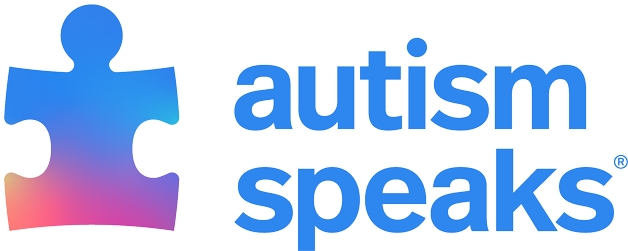 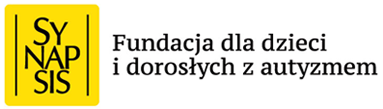 Mity, czy fakty?
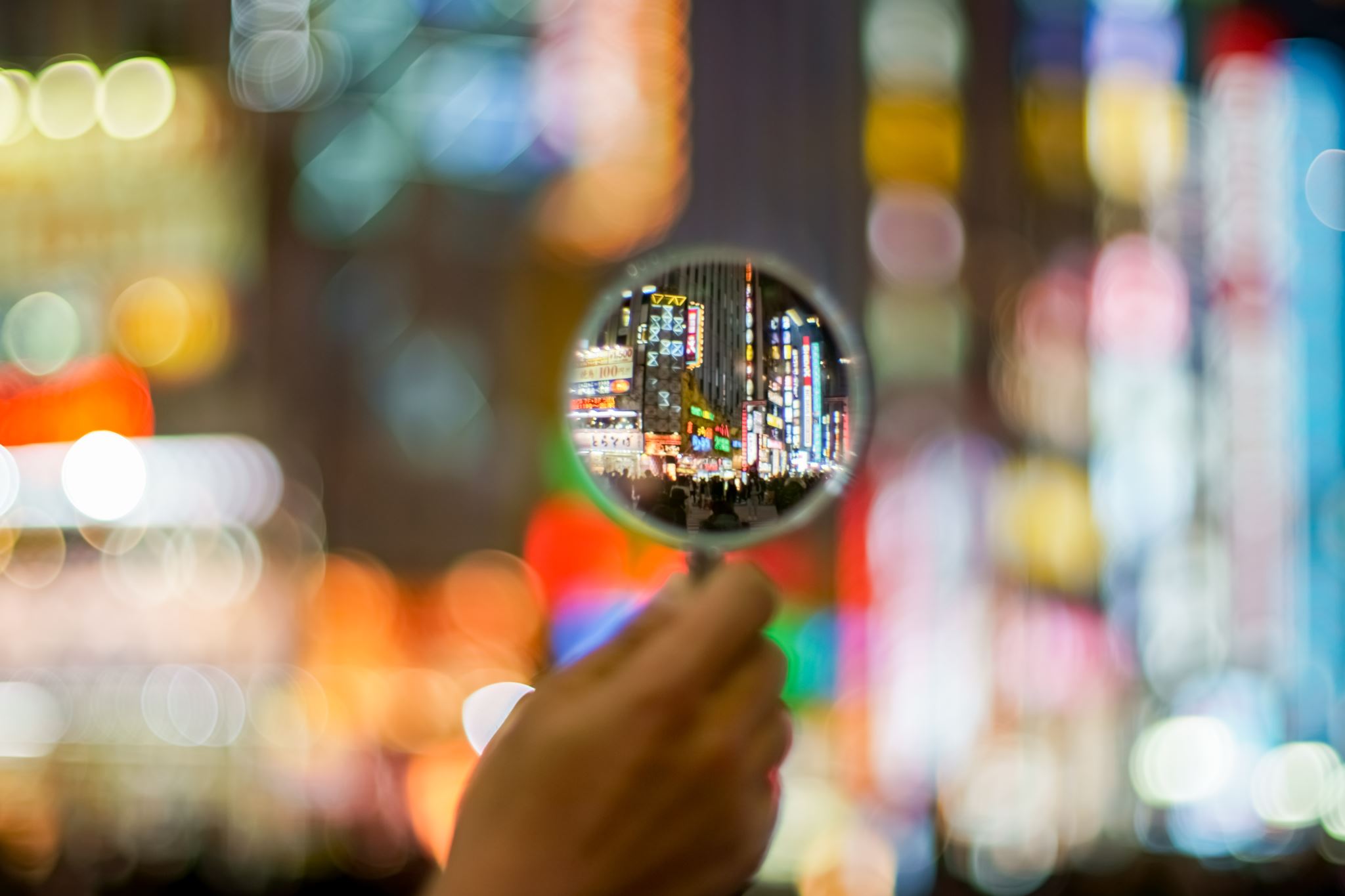 Czy osoby z autyzmem są odizolowane i nie lubią ludzi?
Osoby dorosłe z autyzmem, które wspominają dzieciństwo często mówią o pragnieniu nawiązywania kontaktu z bliskimi i z rówieśnikami nawet, kiedy ich zachowanie wskazywało na coś odwrotnego. Osoby z autyzmem chcą nawiązywać kontakty i znajomości!
Czy osoby z autyzmem nie okazują uczuć?
Osoby z autyzmem odczuwają takie same uczucia i okazują je na wiele sposobów. Często mówi się o tym, że niektóre osoby z autyzmem nie lubią przytulania, ale jest też wiele osób, które uwielbiają być przytulane.
Osoby z autyzmem są smutne czy radosne?
Nie ma takiej reguły. Osoby w spektrum autyzmu doświadczają wielu wyzwań a odnalezienie się w świecie wymaga wytężonej pracy. Nie wyklucza to radości życia i optymizmu.
Czy autyzm jest winą rodziców?
Zdecydowanie nieprawda. Wystąpienie autyzmu nie ma nic wspólnego z umiejętnością lub brakiem umiejętności bycia dobrym rodzicem.
Czy autyzm oznacza genialne umiejętności?
Zdarza się, że osoby z autyzmem mają wybitne umiejętności np. szybkie liczenie w pamięci ogromnych cyfr, pamięć fotograficzna. Dotyczy to tylko kilku procent całej populacji.
Książki poświęcone tematyce autyzmu
Ewa Pisula „Autyzm – przyczyny, symptomy, terapia”
Barry M. Prizant, Tom Fields-Meyer “Niezwyczajni ludzie. Nowe spojrzenie na autyzm”
Ellen Notbohm „10 rzeczy, które chciałoby Ci powiedzieć dziecko z autyzmem”
Autobiograficzne książki napisane przez osoby w spektrum autyzmu
Kate Wilde „Logistyka autyzmu. Przewodnik dla rodziców, którzy zmagają się z kładzeniem dziecka spać, treningiem toaletowym, napadami złości, biciem i innymi wyzwaniami życia codziennego”
Ellen Notbohm, Veronica Zysk „1001 porad dla rodziców i terapeutów dzieci z autyzmem i zespołem Aspergera”
Filmy poruszające temat autyzmu
Dokument „Mój autyzm i ja” przedstawia historę trzech osób w spektrum autyzmu
Animacja „Amaziong things happen” tłumaczy czym jest autyzm w prosty sposób, odpowiedni również dla dzieci
Zaklęte serca
Śniegowe ciastko
Życie animowane
Temple Grandin
Wretches & Jabberers
Atypowy (serial na Netflix)
Wykład prof. Wendy Chung “Co wiemy a czego jeszcze nie wiemy o autyzmie?” (napisy polskie)
https://youtu.be/wKlMcLTqRLs
Żródła
Materiały ze strony polskiautyzm.pl na podstawie:
Ewa Pisula “Autyzm – przyczyny, objawy, terapia”
Ewa Pisula “Autyzm. Od badań mózgu do praktyki psychologicznej”
Tony Atwood “Zespół Aspergera. Kompletny przewodnik”
Uta Frith “Autyzm. Wyjaśnienie tajemnicy”
Uta Frith “Autyzm i Zespół Aspergera”